Immuno-oncology:immunomodulation and checkpoint inhibition
Introduction
Cancer immunotherapy aims to generate or augment an immune response, unlike conventional treatments that directly target features of cancer cell growth such as survival, proliferation or metabolism1
Checkpoint inhibition is a form of immunomodulation that uses monoclonal antibodies to block inhibitory receptors on T cells and promote T cell activation, and is of considerable therapeutic interest1
Targeting the immune system in this way is associated with a robust response that has the potential to stimulate persistent tumour regression mediated by immunological memory1,2
A number of different strategies are under investigation to optimise outcomes with immunotherapeutic agents
1. Khalil DN, et al. Nat Rev Clin Oncol 2016;13(5):27390; 2. Locy H, et al. Front Immunol 2018;9:2909.
Targeting immune checkpoint pathways in cancer
Tumour cells suppress the antitumour immune response by inactivating T cells
T cell activation in response to tumour antigens is a complex process involving two independent pathways1
Signal 1: MHC-mediated T cell receptor signalling in response to antigen stimulation
Signal 2: costimulation of the CD28 receptor by B7 ligands on APCs
Activated T cells drive cytotoxic cell-mediated immunity, augment antibody responses and engage accessory cells such as macrophages2
The activity of T cells is limited by inhibitory receptors, which downregulate signal 2 to maintain immune homeostasis and prevent autoimmunity3
Tumours evade T cell immunosurveillance by activating inhibitory receptors, resulting in T cell apoptosis and depletion4
Inhibitory receptors downregulate T cell activity5
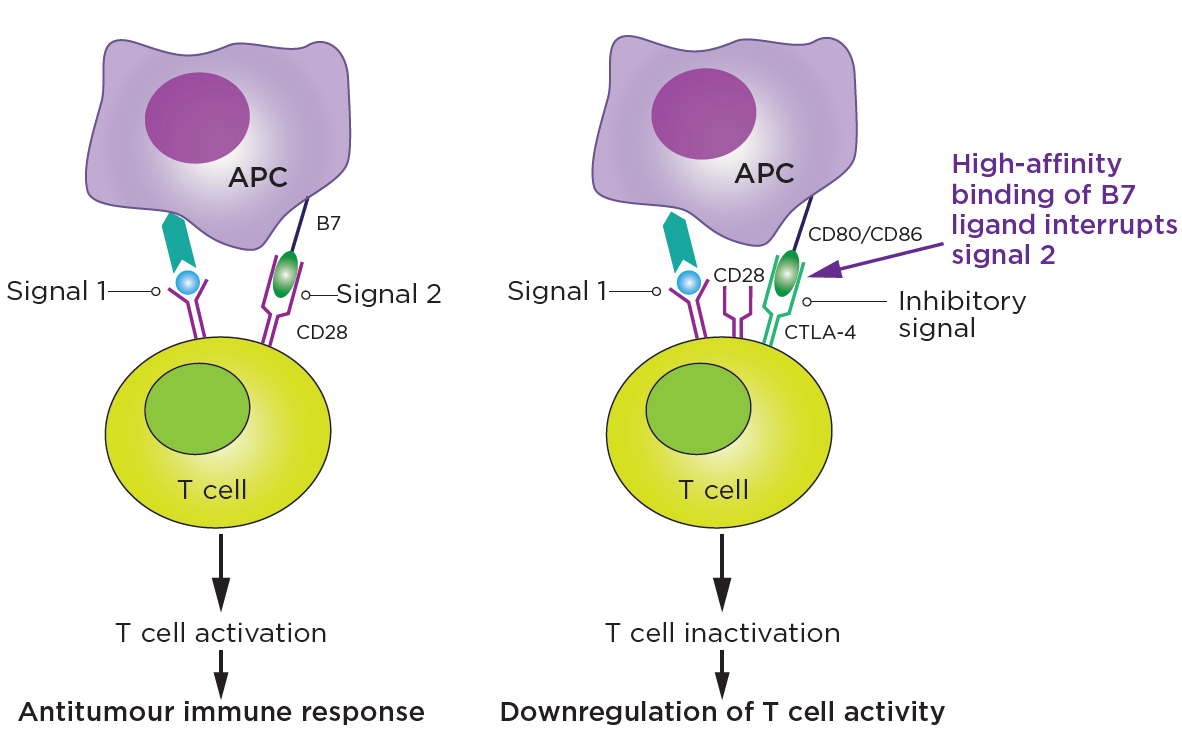 APC, antigen-presenting cell; CD, cluster of differentiation; CTLA-4, cytotoxic T-lymphocyte-associated protein; MHC, major histocompatibility complex.Figure adapted from Sharma A, et al. 2019.5
1. Bretscher PA, et al. Immunology 1999;96(1):18590; 2. Alberts B, Johnson A, Lewis J. Molecular Biology of the Cell. 4th rev. ed. New York: Garland Science, 2002.
3. Buckner JH, et al. Arthritis Res Ther 2004;6(5):21522; 4. Angelousi A, et al. Neuroendocrinology 2018;106(1):89100; 5. Sharma A, et al. Clinical Immunology Principles and Practice. 5th ed. Elsevier Health Sciences, 2019.
Targeting lymphoid immune cells has been shown to elicit an antitumour response
Immune modulation targets immune cells rather than cancer cells to inhibit tumour progression1
Immune modulation with ICIs upregulates the immune response by blocking inhibitory receptors1,2
Inhibitory immune checkpoints include PD-1, CTLA-4, LAG-3, TIGIT and TIM-3, among others1,2
Checkpoint inhibition is not necessarily specific to any cancer type, as shown by the approval of ICIs across a range of cancer types1,4
Upregulating the immune response with checkpoint inhibitors5
Binding of PD-L1 antigen to PD-1 blocks T cell mediated killing of cancer cell
Blocking PD-1 or PD-L1 reinvigorates the T cell response
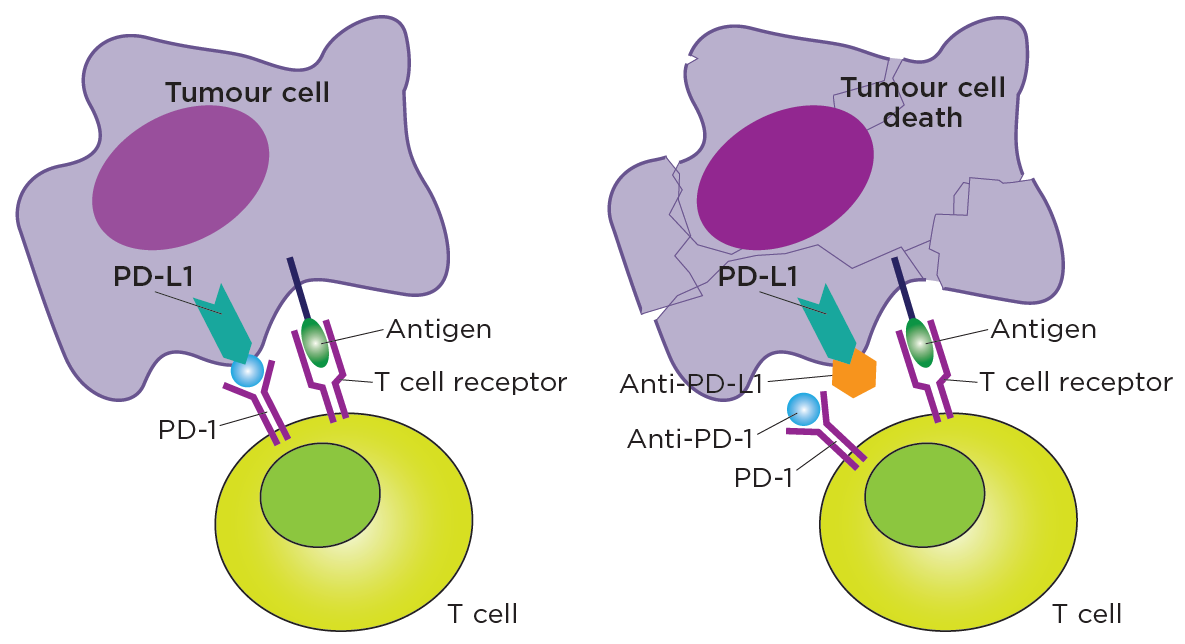 APC, antigen-presenting cell; CTLA-4, cytotoxic T-lymphocyte-associated protein 4, ICI, immune checkpoint inhibitor; LAG-3, lymphocyte-activation gene 3; PD-1, programmed cell death protein 1; PD-L1, programmed cell death-ligand 1; TIGIT, T cell immunoreceptor with Ig and ITIM domains; TIM-3, T cell immunoglobulin and mucin-domain containing-3.Figure adapted from PDQ Cancer Information Summaries. 2002.5
1. Naidoo J, et al. Br J Cancer 2014;111(12):221419; 2. Qin S, et al. Mol Cancer 2019;18;155; 3. Dyck L, et al. Eur J Immunol 2017;47(5):76579;  4. Khalil DN, et al. Nat Rev Clin Oncol 2016;13(5):27390; 5. PDQ Cancer Information Summaries. Bethesda (MD): National Cancer Institute (US), 2002.
Inhibitory receptors on myeloid cells are also of interest as therapeutic targets
Cancer-associated inflammation upregulates production of immunosuppressive myeloid cells including MDSCs and TAMs1
MDSCs suppress effector T cells and NK cells, and express high levels of PD-L12
The potent immunosuppressive effect of myeloid immune cells is a major barrier to cancer immunotherapy1
This has generated interest in ICIs that target myeloid immune cells, and combination treatments with other myeloid and/or lymphoid modulators1,2
Cancer-associated inflammation drives 
myeloid immunosuppression1
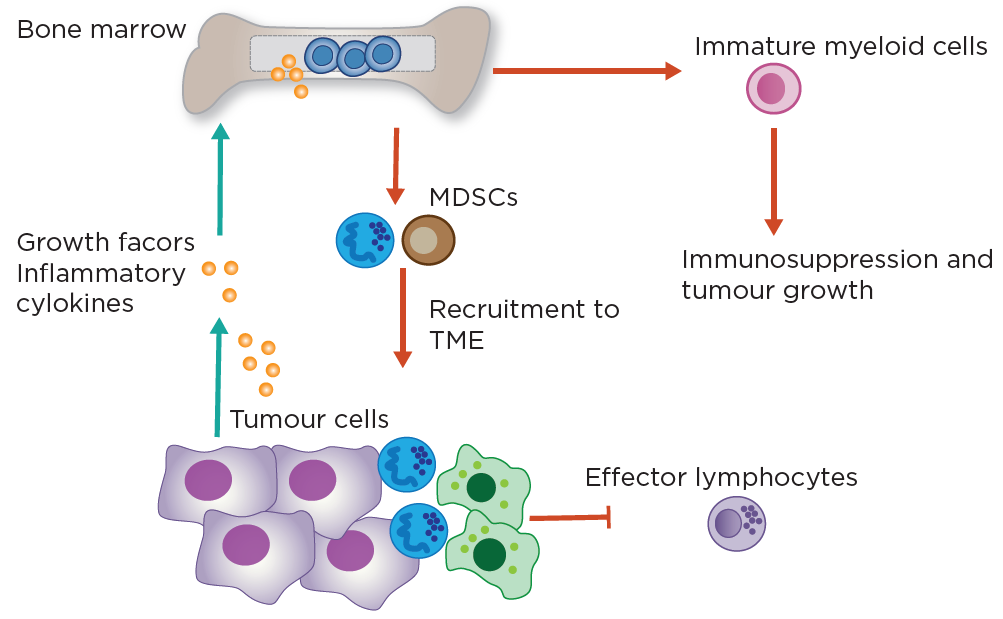 ICI, immune checkpoint inhibitor; MDSC, myeloid-derived suppressor cell; NK, natural killer; PD-L1, programmed cell death-ligand 1; TAM, tumour-associated macrophage; TME, tumour microenvironment. Figure adapted from Nakamura K, et al. 2019.1
1. Nakamura K, et al. Cell Mol Immunol 2020;17(1):112; 2. Park SM, et al. Arch Pharm Res 2019;42(7):56066.
In recent years, ICIs have emerged as front-line treatment for a range of different cancer types
A number of different ICIs have been approved as first- and later-line options in a wide range of cancer types, including metastatic melanoma, non-small cell lung cancer, renal cell carcinoma and bladder/urothelial cancer15
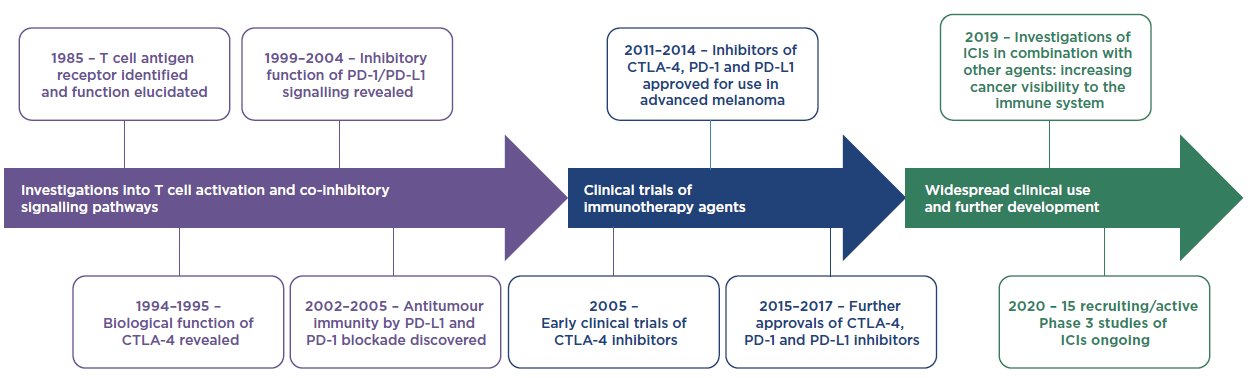 CTLA-4, cytotoxic T-lymphocyte-associated protein 4, ICI, immune checkpoint inhibitor; PD-1, programmed cell death protein 1; PD-L1, programmed cell death-ligand 1.
1. Park Y-J, et al. Exp Mol Med 2018;50(8):109; 2. Alsaab HO, et al. Front Pharmacol 2017;23;8:561; 3. Korman AJ, et al. Adv Immunol 2006;90:297339; 4. Boehringer Ingelheim. Data on file; 5. ClinicalTrials.gov. https://clinicaltrials.gov/ct2/results?cond=checkpoint+inhibitor&Search=Apply&recrs=a&recrs=f&recrs=d&age_v=&gndr=&type=&rslt= (Accessed: February 2020).
Dual targeting of different inhibitory pathways may augment treatment outcomes with ICIs
Primary and acquired treatment resistance limit the effectiveness of ICI monotherapy1
The synergistic effect of targeting different immune inhibitory pathways has the potential to overcome resistance and improve outcomes1
The therapeutic potential of ICI combinations has been validated by the approval of the anti-CTLA-4/anti-PD-1 combination regimen in a range of different indications2
Immune interactions between APCs or tumour cells and T cells3
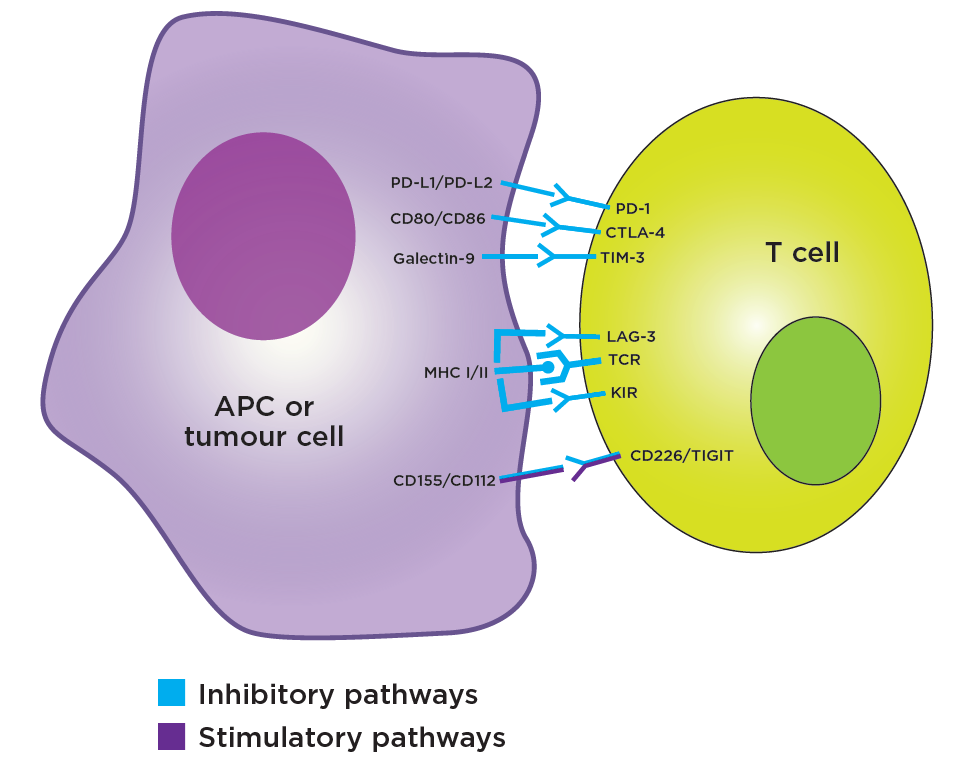 APC, antigen-presenting cell; CD, cluster of differentiation; CTLA-4, cytotoxic T-lymphocyte-associated protein 4; ICI, immune checkpoint inhibitor; KIR, killer Ig-like receptors; LAG-3, lymphocyte-activation gene 3; MHC, major histocompatibility complex; PD-1, programmed cell death protein 1; PD-L1/2, programmed cell death-ligand 1/2; TIGIT, T cell immunoreceptor with Ig and ITIM domains; T cell immunoreceptor with Ig and ITIM domains; TIM-3, T cell immunoglobulin and mucin-domain containing-3; TME, tumour microenvironment.Figure adapted from Marin-Acevedo JA, et al. 2018.3
1. Fares CM, et al. Am Soc Clin Oncol Educ Book 2019;39:14764; 2. Rotte A, et al. J Exp Clin Cancer Res 2019;38(1):255; 3. Marin-Acevedo JA, et al. J Hematol Oncol 2018;11(1):39.
ICIs in combination with cancer cell-directed therapies may also have synergistic potential
Cancer cells use many pathways to sustain growth, replicate and resist cell death1
Combining ICIs with cancer cell-directed therapies has the potential to augment the antitumor effect through discrete targeting2,3
Inhibition of the Wnt/-catenin pathway may improve outcomes with checkpoint inhibitors by improving T-cell infiltration and priming3
p53-targeted agents may augment outcomes by sensitizing tumors to ICIs4
Potential targets
Cancer hallmarks
KRAS
ErbB
Activation of cancer cell signaling
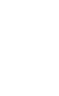 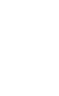 Evading cell death (including immunogenic cell death)
Cell death pathways
p53
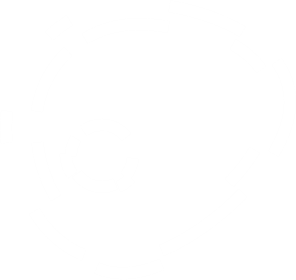 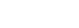 ICI, immune checkpoint inhibitor; KRAS, Kirsten Rat Sarcoma; MYC, MYC proto-oncogene, basic helix-loop-helix transcription factor.
1. Hanahan D, et al. Cell 2011;144(5);646–74; 2. Patel SA, et al. Immunity 2018;48(3):41733; 3. Gopalkrishna S, et al. J Hematol Oncol 2017;10:101; 4. Kim SS, et al. Oncoimunology 2018;7(10):e1484982.
Combinations of ICIs with novel targets
Novel lymphoid and myeloid checkpoint-related agents could improve outcomes with approved immunotherapies
Examples of novel lymphoid and myeloid targets in the TME13
The TME promotes T cell impairment and immune escape1
Novel targets in the lymphoid and myeloid TME are being explored in combination with anti-CTLA-4 and anti-PD-1/PD-L1 agents1
Combinations with novel targets have the potential to counteract immune escape with acceptable toxicity profiles1
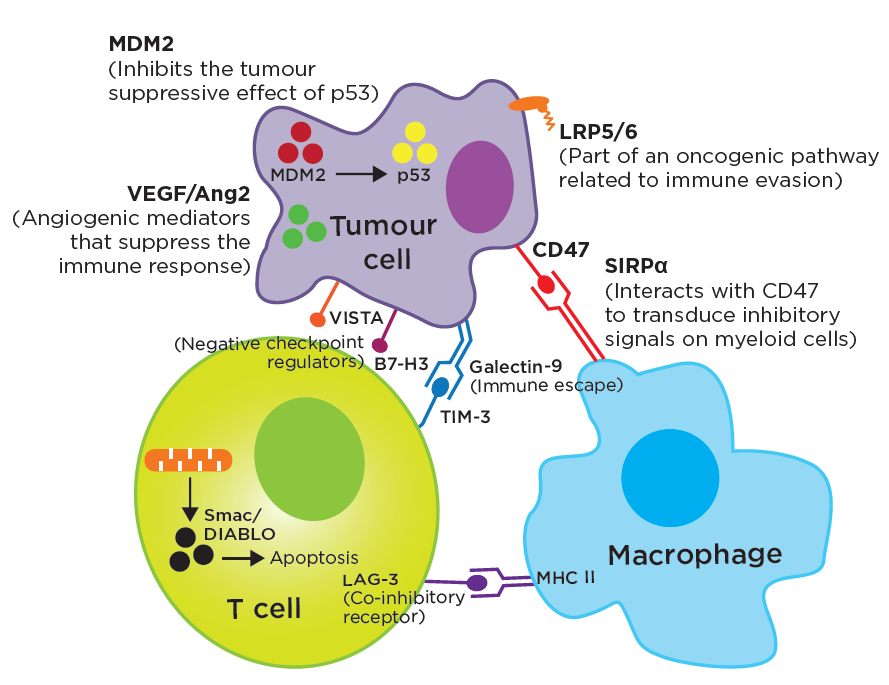 AE, adverse event; Ang 2, angiopoietin2; CD47, cluster of differentiation 47; CTLA-4, cytotoxic T-lymphocyte-associated protein 4; DIABLO, direct inhibitor of apoptosis-binding protein with low pI; ICI, immune checkpoint inhibitors; LAG-3, lymphocyte-activation gene 3; LRP, low density lipoprotein receptor-related protein; MDM2, mouse double minute 2 homolog; PD-L1, programmed cell death ligand; SIRPα, signal regulatory protein-α; Smac, second mitochondria-derived activator of caspase; TIGIT, T cell immunoreceptor with Ig and ITIM domains; TIM-3, T cell immunoglobulin and mucin-domain containing-3; TME, tumour microenvironment; VEGF, vascular endothelial growth factor.
Figure adapted from Khair DO, et al. 2019.
1. Khair DO, et al. Front Immunocol 2019;10:453; 2. Roslan Z, et al. J Oncol 2019;4536302; 3. Shangary S, et al. Clin Cancer Res 2008;14(17):531824.
SIRPα inhibition may have a synergistic antitumour effect when combined with ICIs
Infiltrating myeloid cells promote immune evasion, and this has generated interest in myeloid-immune targets1,2
The CD47–SIRPα interaction transduces inhibitory signals on macrophages and other myeloid cells2
Preclinical studies have indicated that CD47 or SIRPα blockade in combination with ICIs may have a synergistic antitumour effect3
The use of SIRPα antagonists to enhance antitumour immunity is currently being explored4
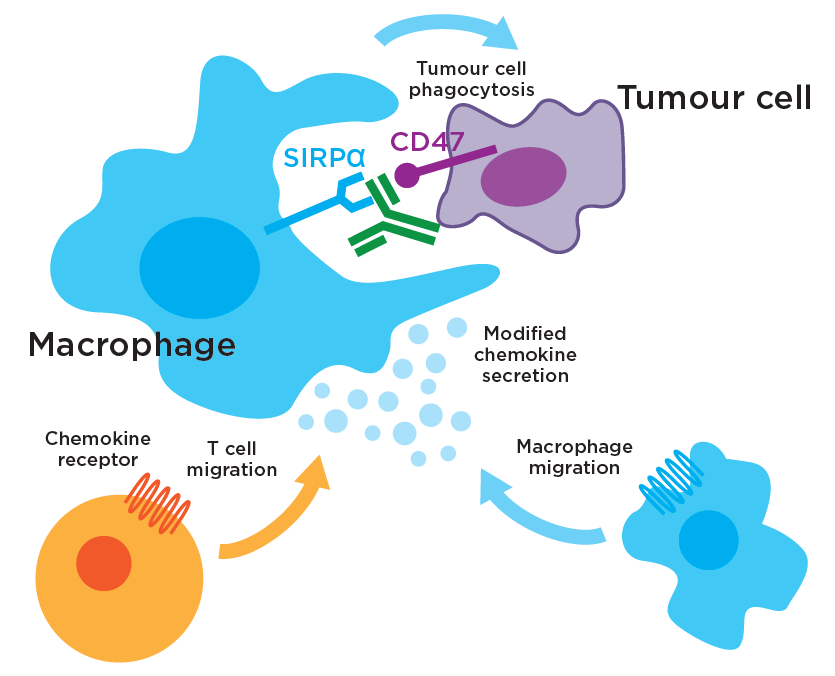 CD, cluster of differentiation; ICI, immune checkpoint inhibitor; SIRPα, signal regulatory protein-α.
1. Khair DO, et al. Front Immunocol 2019;10:453; 2. Weiskopf K, et al. Eur J Cancer 2017;76:1009; 3. Murata Y, et al. Cancer Sci 2018;109(8):234957; 4. Boehringer Ingelheim. Data on file.
Combining ICIs with p53-targeted therapy may augment the innate and adaptive immune response to cancer
MDM2 inhibits the tumour suppressor p53, which is critical for regulating genes involved in DNA repair, senescence and apoptosis1
When amplified, MDM2 facilitates p53 degradation, promoting the development and maintenance of many cancers1
Reactivation of p53 can promote innate and adaptive immunity, and decrease expression of PD-L12
The cytotoxic potential of a PD-1 inhibitor in combination with p53-targeted therapy is currently being explored in clinical trials3
p53 promotes senescence and apoptosis, and the release of cytokines from senescent cells activates immune cells2
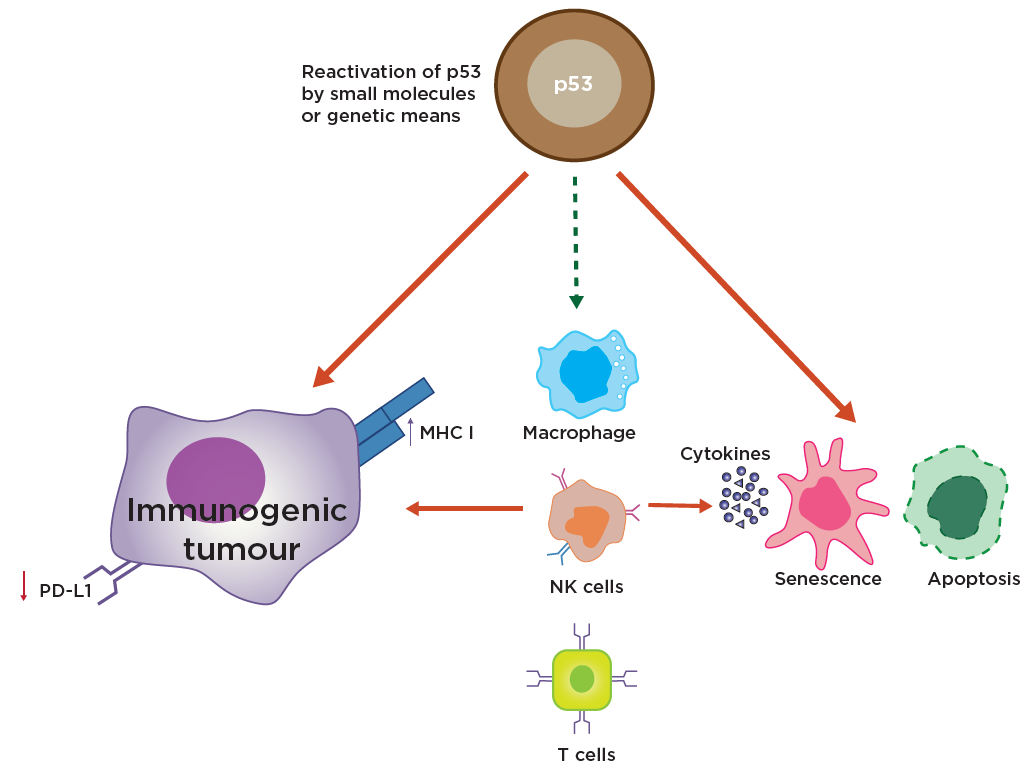 ICI, immune checkpoint inhibitor; MDM2, mouse double minute 2 homolog; MHC, major histocompatibility complex; NK, natural killer; PD-1, programmed cell death protein 1; PD-L1, programmed cell death-ligand 1.Figure adapted from Sanz G, et al. 2019.2
1. Kato S, et al, 2018. JCO Precis Oncol 2018;2018. 10.1200/PO.17.00235; 2. Sanz G, et al. J Mol Cell Biol 2019;11(7):58699; 3. Fang DD, et al. . Abstract 3192 at American Association for Cancer Research 2019. https://cancerres.aacrjournals.org/content/79/13_Supplement/3192 (Accessed: February 2020).
Summary
Summary
Immune modulation aims to control tumour growth and progression by targeting immune cells, and it is therefore different to traditional cancer chemotherapy, which targets cancer cells directly1
ICIs are a form of immune modulation that augment the antitumour immune response by interrupting co-inhibitory signalling pathways that enable cancer cells to evade immune surveillance2
ICIs have emerged as first-line treatment options for a range of different cancer types, including metastatic melanoma, non-small cell lung cancer, renal cell carcinoma and bladder/urothelial cancer3
Dual ICI combination treatment has the potential to improve treatment outcomes, and has been validated by the approval of combined anti-CTLA-4/anti-PD-1 regimens in specific cancer types4
The benefits of combining ICI inhibitors with novel checkpoint-related molecules and other agents that target cancer growth pathways are being explored5
CTLA-4, cytotoxic T-lymphocyte-associated protein 4; ICI, immune checkpoint inhibitor; PD-1, programmed cell death protein 1.
1. Naidoo J, et al. Br J Cancer 2014;111(12):22149; 2. Darvin P, et al. Exp Mol Med 2018;13;50(12):165; 3. Alsaab HO, et al. Front Pharmacol 2017;23;8:561; 4. Rotte A, et al. J Exp Clin Cancer Res 2019;38(1):255; 5. Khair DO, et al. Front Immunocol 2019;10:453.